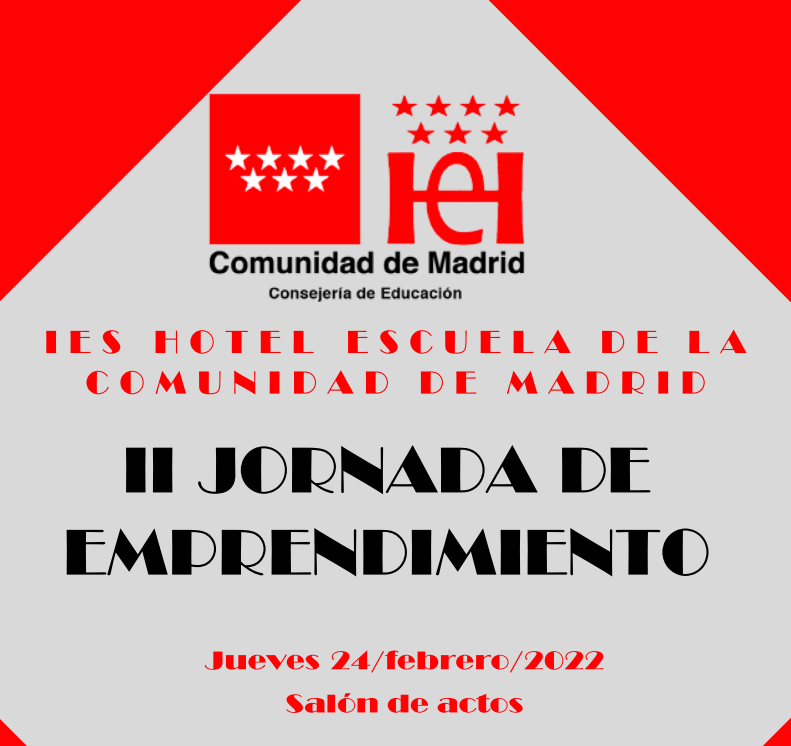 PRIMER PREMIO
SEGUNDO PREMIO
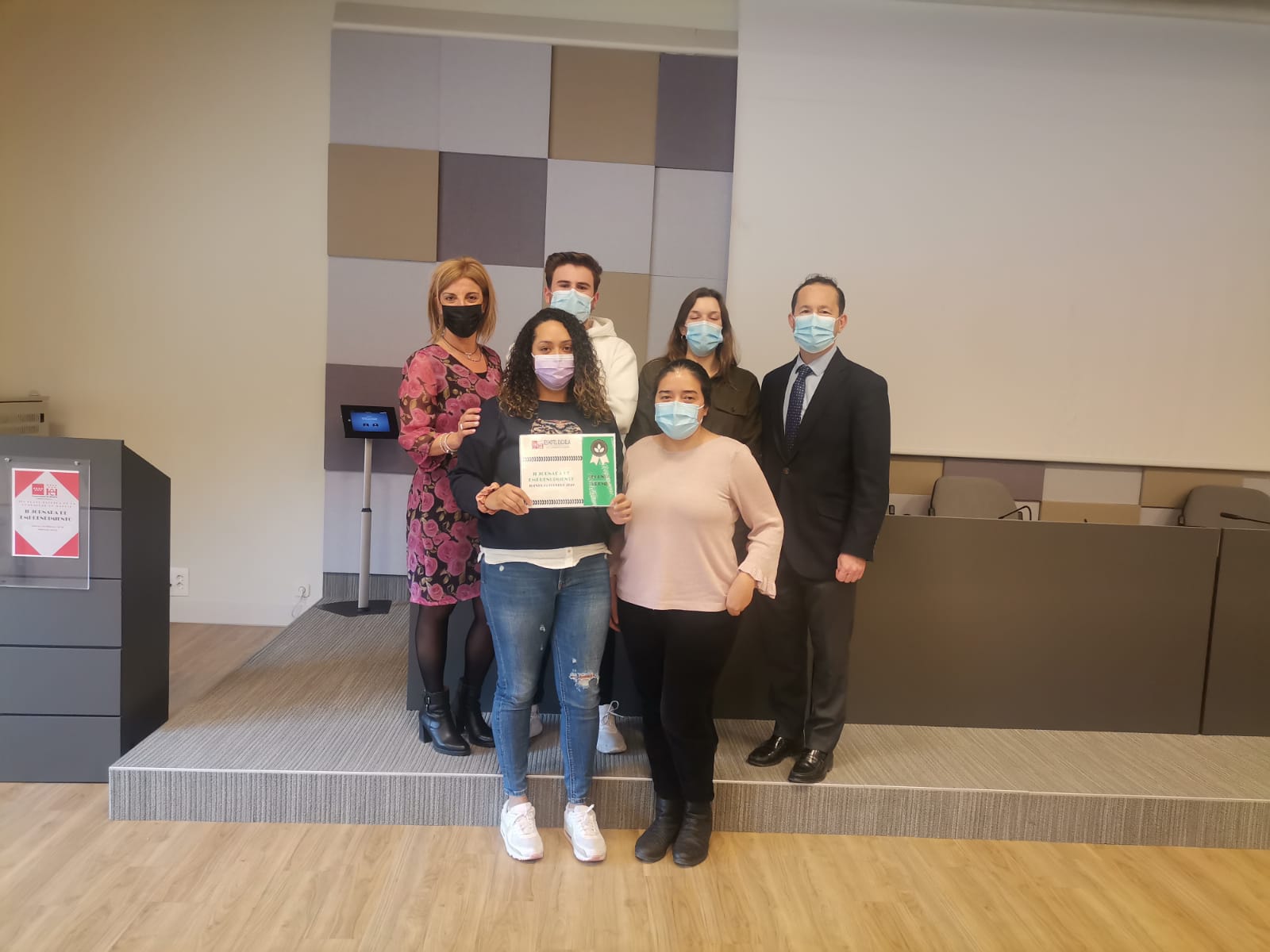 TERCER PREMIO
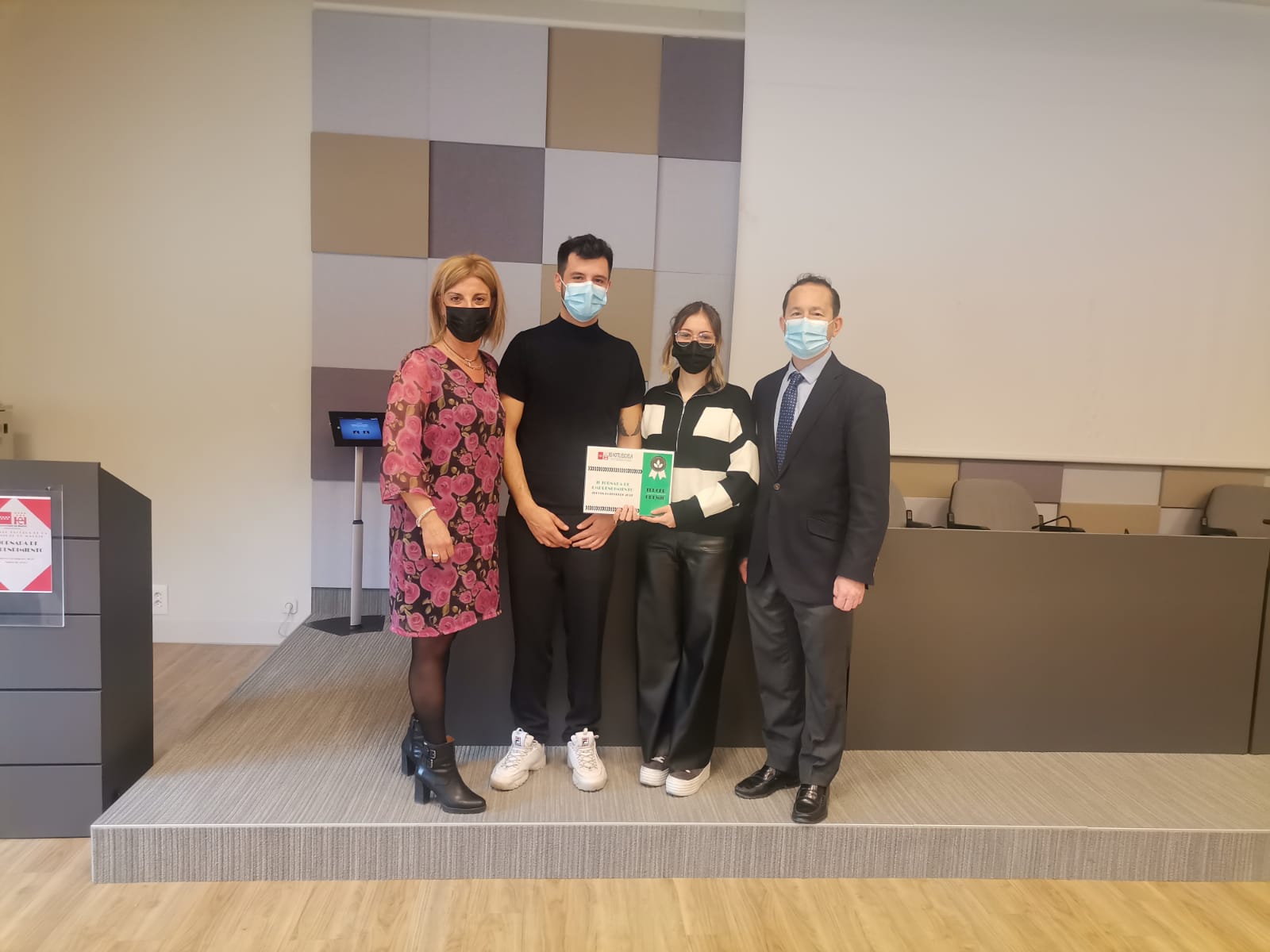 GRUPO
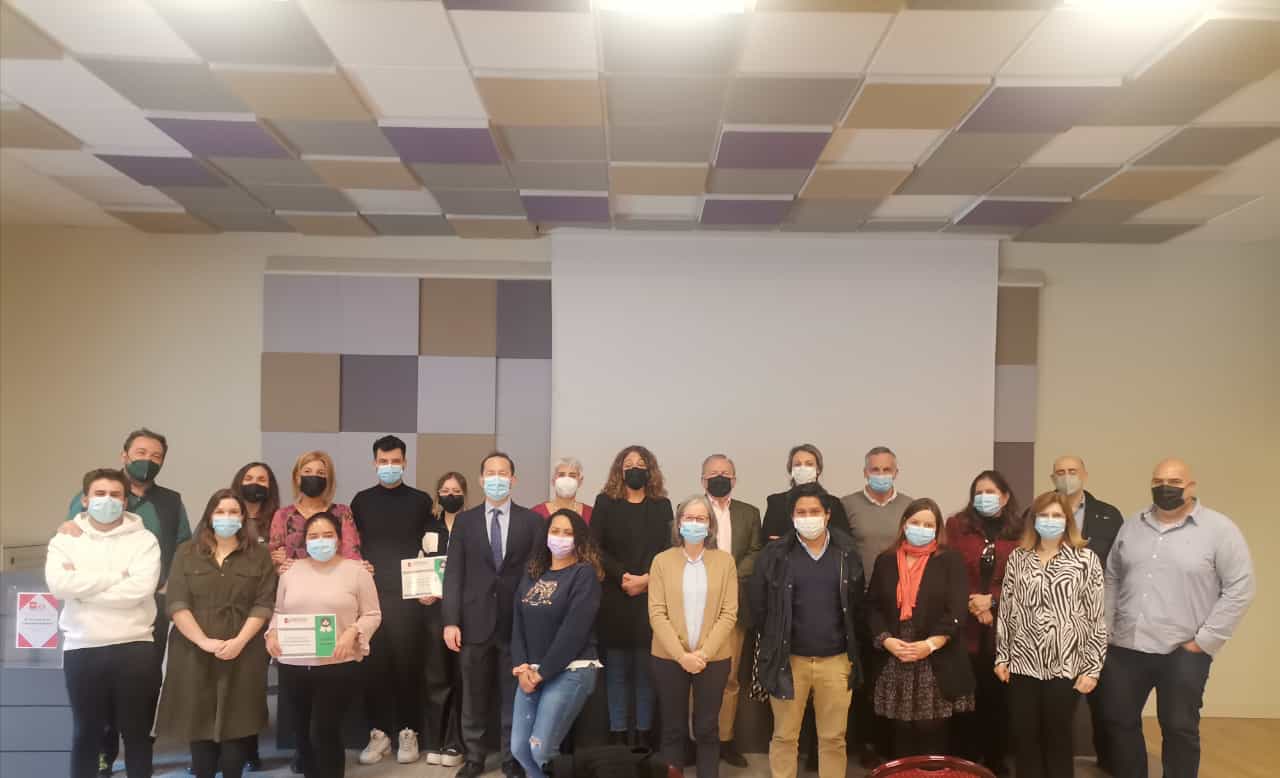 EVENTO
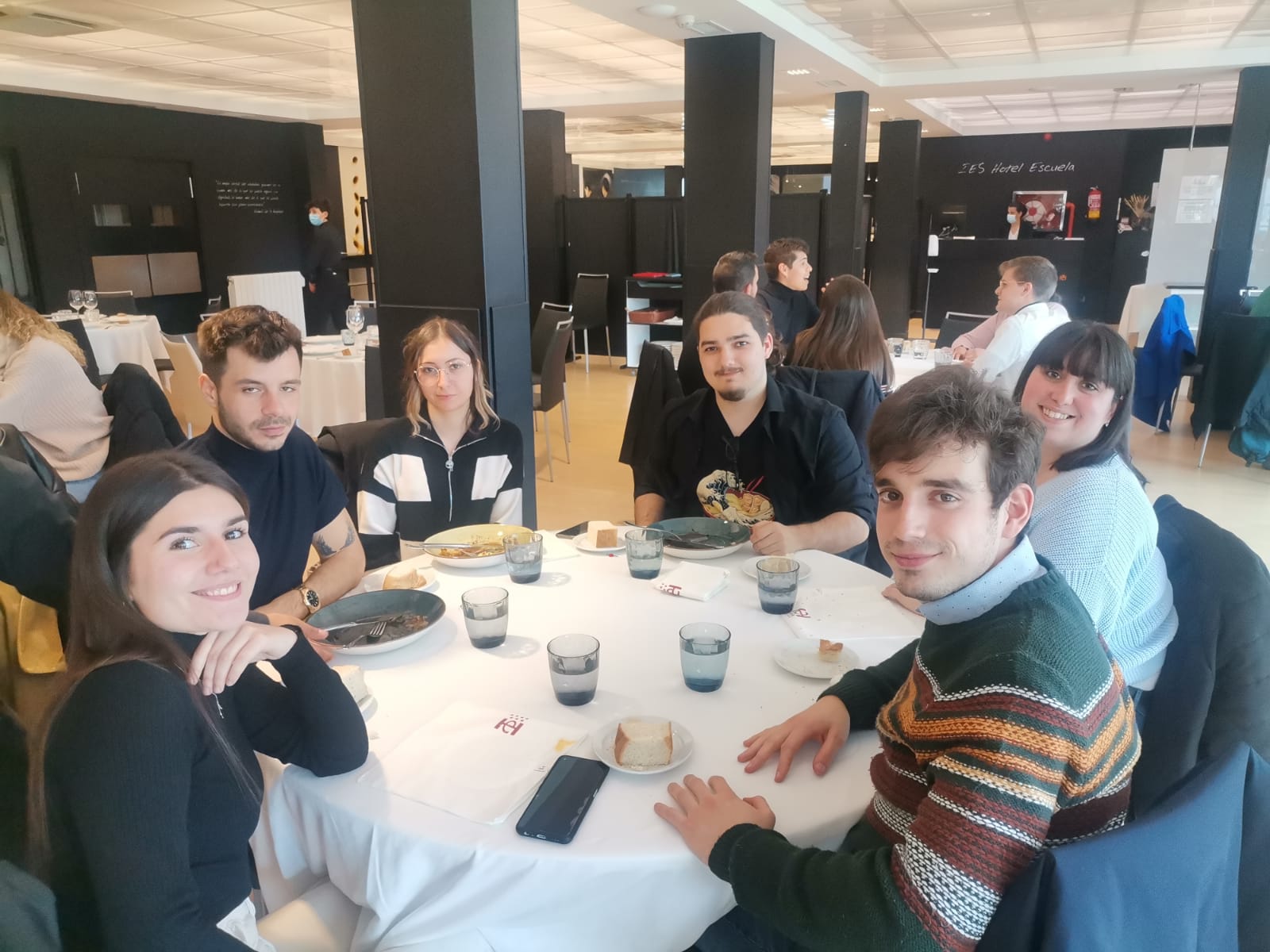 EVENTO
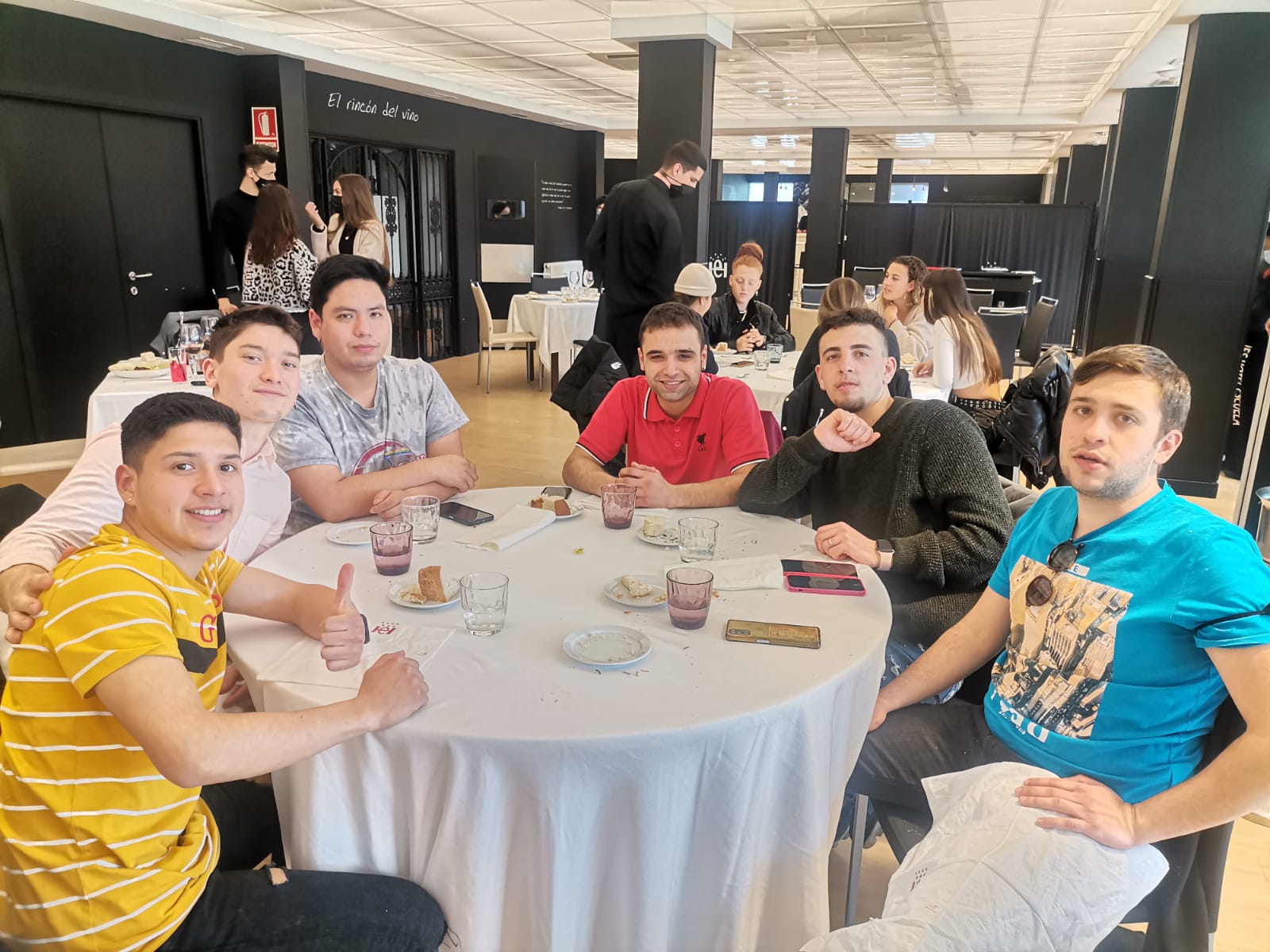 EVENTO
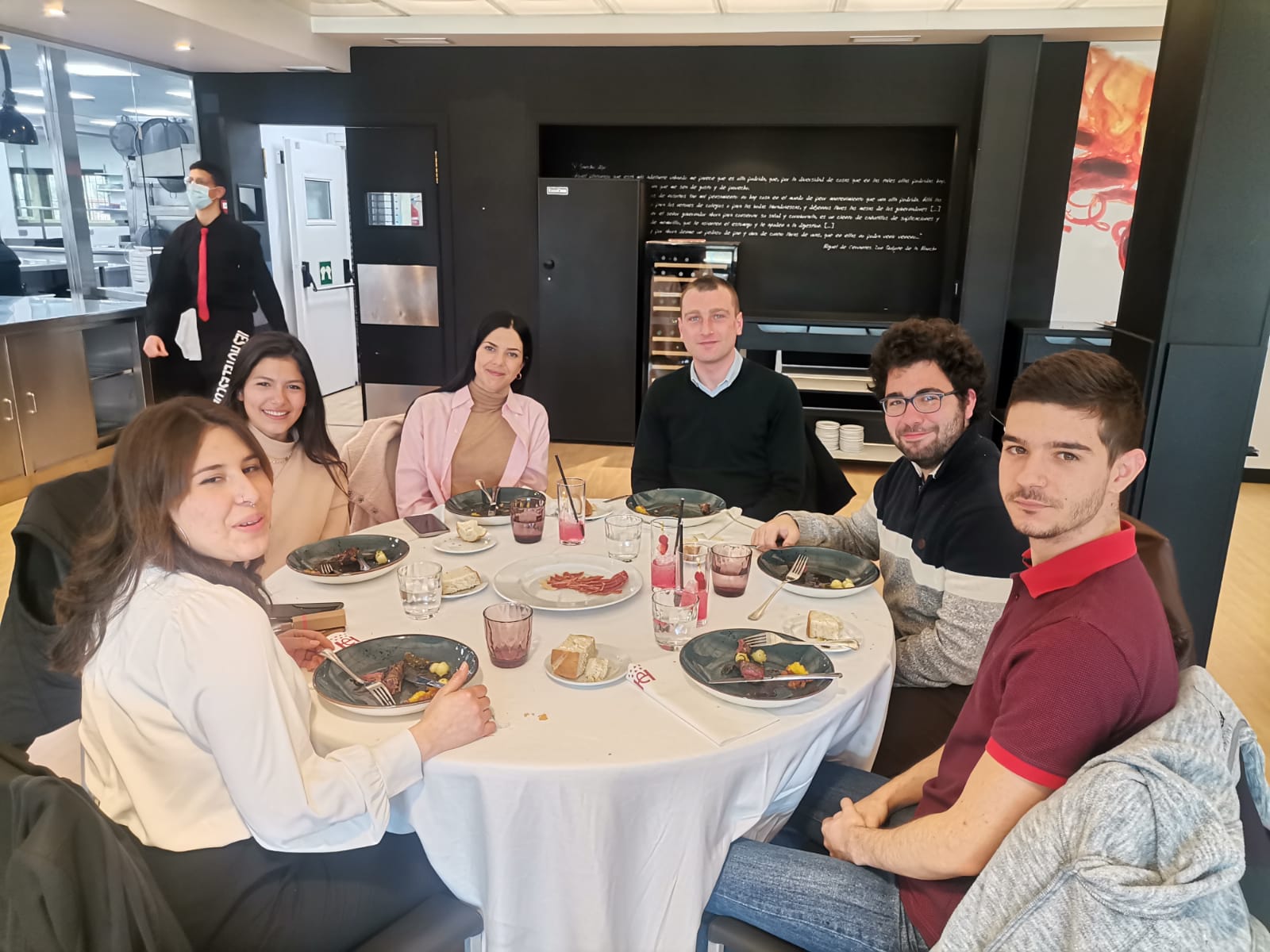 EVENTO
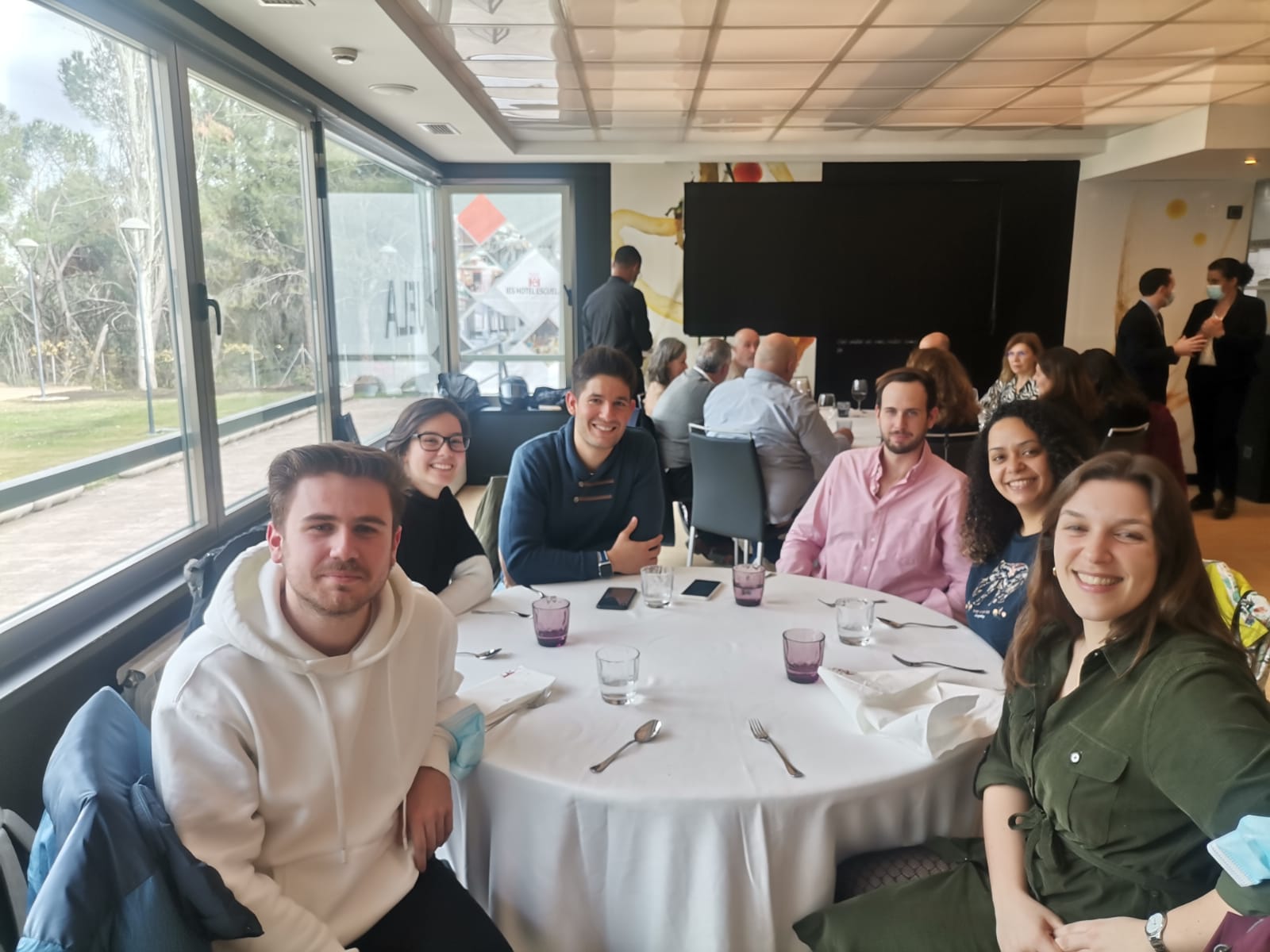 EVENTO
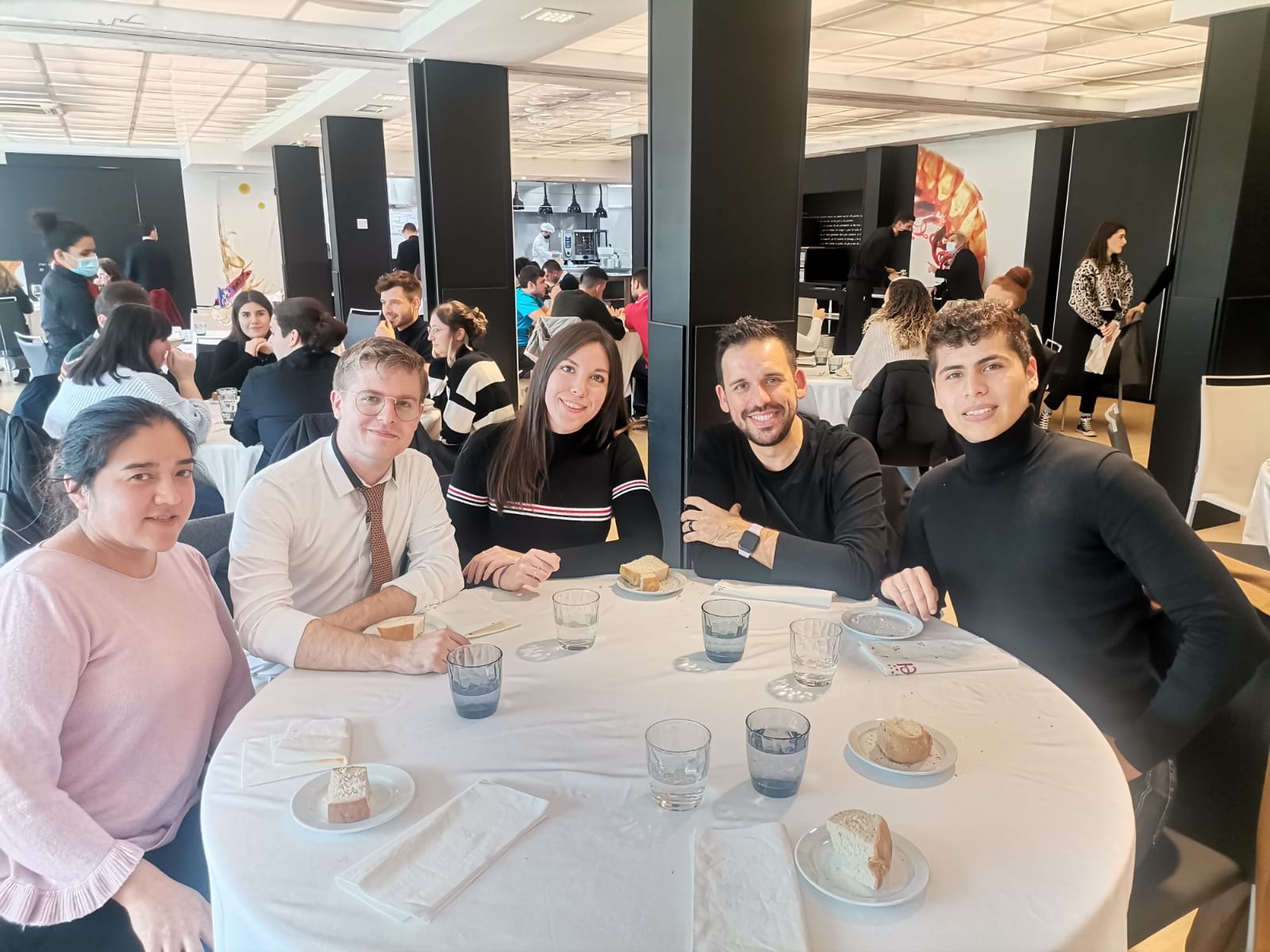 EVENTO
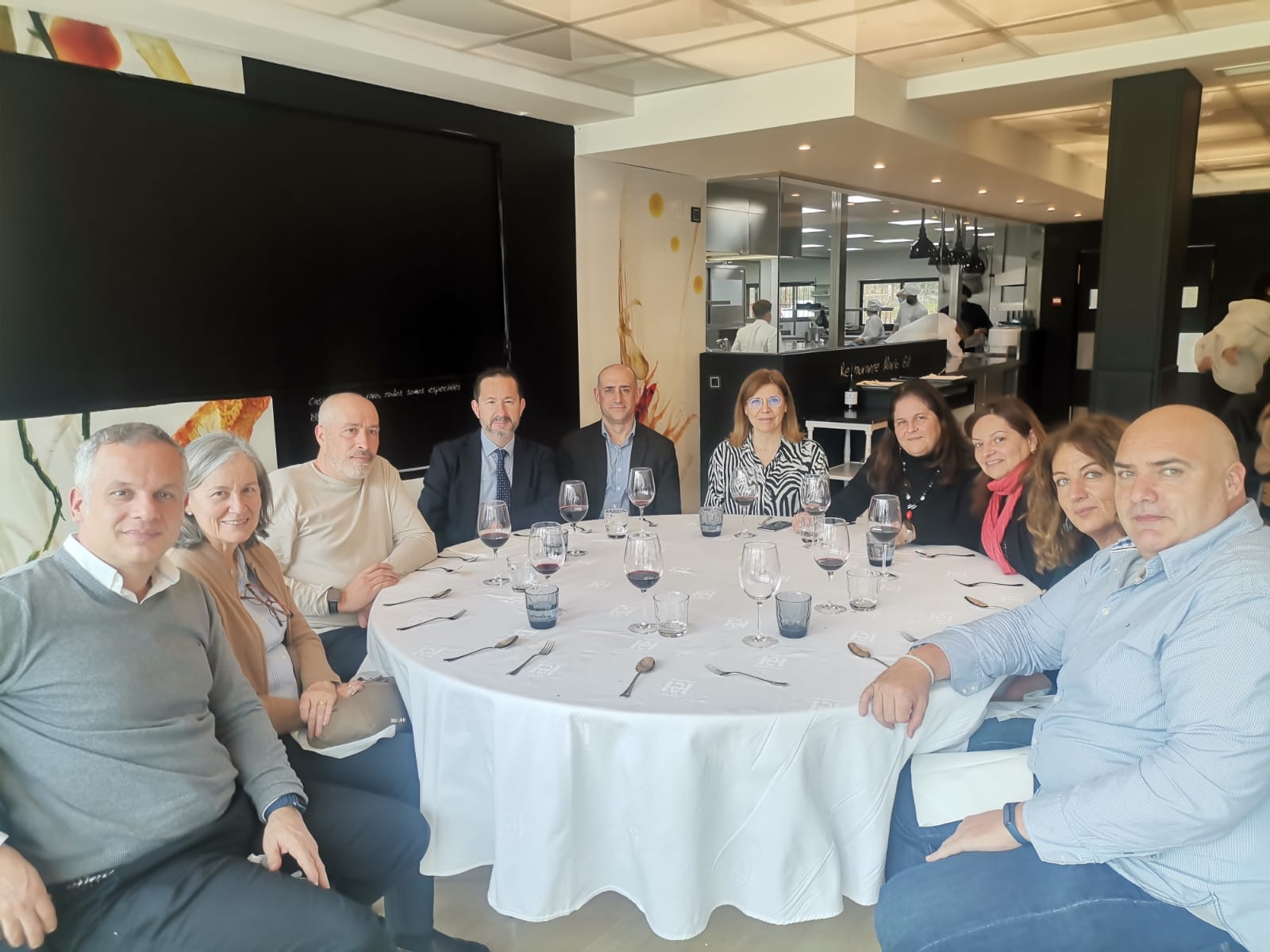 Muchas gracias por fomentar el emprendimiento